Estruturas de Dados(Ordenação e Pesquisa)
Prof. Dr. Luís Carlos Costa Fonseca
Objetivos
Familiarizar o aluno com diversos métodos de ordenação de dados e com diferentes formas de armazenar e pesquisar dados, discutindo a aplicabilidade e complexidade de cada um deles;
Ao final da disciplina o aluno estará capacitado a identificar qual o método de ordenação mais recomendado para uso em uma dada aplicação, bem como a forma mais eficiente de armazenar dados com vistas a  uma recuperação rápida.
Prof. Dr. Luís Carlos Costa Fonseca
3 de agosto de 2012
2
Ementa
Métodos de ordenação:
seleção, troca, distribuição, inserção, intercalação e cálculo de endereços;
Pesquisa de dados:
seqüencial, binária, hashing, árvores de pesquisa, árvores binárias de pesquisa, árvores AVL, B-Trees.
Organização de arquivos em árvore.
Organização de arquivos de dados multimídia. 
Estudo da complexidade dos métodos apresentados.
Algoritmos Genéticos de busca e recuperação. 
Conceitos de Data mining.
Prof. Dr. Luís Carlos Costa Fonseca
3 de agosto de 2012
3
Bibliografia Sugerida
ZIVIANI, N. Projeto de Algoritmos - Com Implementações em PASCAL e C. São Paulo: Editora Pioneira, 1999;
CELES, Waldemar. CERQUEIRA, Renato. RANGEL, José Lucas. Introdução a Estruturas de Dados. Editora Campus. 2004;
EDELWEISS, Nina. GALANTE, Renata. Estruturas de Dados. Volume 18 da Série Livros Didáticos Informática UFRGS. 2009;
DA SILVA, Osmar Quirino. Estrutura de Dados e Algoritmos Usando C - Fundamentos e Aplicações. 472 páginas - 1ª edição – 2007. ISBN: 9788573936117;
Prof. Dr. Luís Carlos Costa Fonseca
3 de agosto de 2012
4
Roteiro Geral da Disciplina
Parte 1: Conceitos Introdutórios;
Parte 2: Complexidade de Algoritmos;
Parte 3: Métodos de ordenação;
Parte 4: Pesquisa de dados;
Parte 5: Organização de arquivos em árvores;
Parte 6: Organização de arquivos de dados multimídia;
Parte 7: Algoritmos Genéticos de busca e recuperação;
Parte 8: Conceitos de Data mining.
Prof. Dr. Luís Carlos Costa Fonseca
3 de agosto de 2012
5
Parte 1
Conceitos Introdutórios
Prof. Dr. Luís Carlos Costa Fonseca
3 de agosto de 2012
6
Roteiro
Conceitos Introdutórios
Prof. Dr. Luís Carlos Costa Fonseca
3 de agosto de 2012
7
Algoritmos Estruturas de Dados e Programas
Os algoritmos fazem parte do dia-a-dia das pessoas. Exemplos de algoritmos:
instruções para o uso de medicamentos;
indicações de como montar um aparelho;
uma receita de culinária.
Seqüência de ações executáveis para a obtenção de uma solução para um determinado tipo de problema.
Prof. Dr. Luís Carlos Costa Fonseca
3 de agosto de 2012
8
Algoritmos Estruturas de Dados e Programas
Segundo Dijkstra, um algoritmo corresponde a uma descrição de um padrão de comportamento, expresso em termos de um conjunto finito de ações:
Executando a operação a + b percebemos um padrão de comportamento, mesmo que a operação seja realizada para valores diferentes de a e b;
Prof. Dr. Luís Carlos Costa Fonseca
3 de agosto de 2012
9
Estruturas de Dados
Estruturas de dados e algoritmos estão intimamente ligados:
não se pode estudar estruturas de dados sem considerar os algoritmos associados a elas;
assim como a escolha dos algoritmos em geral depende da representação e da estrutura dos dados.
Para resolver um problema é necessário escolher uma abstração da realidade, em geral mediante a deﬁnição de um conjunto de dados que representa a situação real;
A seguir, deve ser escolhida a forma de representar esses dados.
Prof. Dr. Luís Carlos Costa Fonseca
3 de agosto de 2012
10
Escolha da Representação dos Dados
A escolha da representação dos dados é determinada, entre outras, pelas operações a serem realizadas sobre os dados;
Considere a operação de adição:
Para pequenos números, uma boa representação é por meio de barras verticais (caso em que a operação de adição é bastante simples);
Já a representação por dígitos decimais requer regras relativamente complicadas, as quais devem ser memorizadas;
Entretanto, quando consideramos a adição de grandes números é mais fácil a representação por dígitos decimais (devido ao princípio baseado no peso relativo da posição de cada dígito);
Prof. Dr. Luís Carlos Costa Fonseca
3 de agosto de 2012
11
Programas
Programar é basicamente estruturar dados e construir algoritmos;
Programas são formulações concretas de algoritmos abstratos, baseados em representações e estruturas específicas de dados;
Programas representam uma classe especial de algoritmos capazes de serem seguidos por computadores;
Um computador só é capaz de seguir programas em linguagem de máquina (seqüência de instruções obscuras e desconfortáveis).
Prof. Dr. Luís Carlos Costa Fonseca
3 de agosto de 2012
12
Programas
É necessário construir linguagens mais adequadas, que facilitem a tarefa de programar um computador;
Uma linguagem de programação é uma técnica de notação para programar, com a intenção de servir de veículo tanto para a expressão do raciocínio algorítmico quanto para a execução automática de um algoritmo por um computador.
Prof. Dr. Luís Carlos Costa Fonseca
3 de agosto de 2012
13
Tipos de Dados
Caracteriza o conjunto de valores a que uma constante pertence, ou que podem ser assumidos por uma variável ou expressão, ou que podem ser gerados por uma função.
Tipos simples de dados são grupos de valores indivisíveis (como os tipos básicos integer, boolean, char e real do Pascal).
Exemplo: uma variável do tipo boolean pode assumir o valor verdadeiro ou o valor falso, e nenhum outro valor.
Os tipos estruturados em geral definem uma coleção de valores simples, ou um agregado de valores de tipos diferentes
Prof. Dr. Luís Carlos Costa Fonseca
3 de agosto de 2012
14
Tipos Abstratos de Dados (TAD’s)
Modelo matemático, acompanhado das operações deﬁnidas sobre o modelo;
Exemplo: o conjunto dos inteiros acompanhado das operações de adição, subtração e multiplicação.
TAD’s são utilizados extensivamente como base para o projeto de algoritmos;
A implementação do algoritmo em uma linguagem de programação específica exige a representação do TAD em termos dos tipos de dados e dos operadores suportados;
Prof. Dr. Luís Carlos Costa Fonseca
3 de agosto de 2012
15
Tipos Abstratos de Dados (TAD’s)
A representação do modelo matemático por trás do tipo abstrato de dados é realizada mediante uma estrutura de dados;
Podemos considerar TAD’s como generalizações de tipos primitivos e procedimentos como generalizações de operações primitivas;
O TAD encapsula tipos de dados. A definição do tipo e todas as operações ficam localizadas numa seção do programa.
Prof. Dr. Luís Carlos Costa Fonseca
3 de agosto de 2012
16
Implementação de TAD’s
Considere uma aplicação que utilize uma lista de inteiros. Poderíamos definir TAD Lista, com as seguintes operações:
faça a lista vazia;
obtenha o primeiro elemento da lista; se a lista estiver vazia, então retorne nulo;
insira um elemento na lista.
Há várias opções de estruturas de dados que permitem uma implementação eficiente para listas (por ex., o tipo estruturado arranjo);
Prof. Dr. Luís Carlos Costa Fonseca
3 de agosto de 2012
17
Implementação de TAD’s
Cada operação do tipo abstrato de dados é implementada como um procedimento na linguagem de programação escolhida;
Qualquer alteração na implementação do TAD ﬁca restrita à parte encapsulada, sem causar impactos em outras partes do código;
Cada conjunto diferente de operações define um TAD diferente, mesmo atuem sob um mesmo modelo matemático;
A escolha adequada de uma implementação depende fortemente das operações a serem realizadas sobre o modelo.
Prof. Dr. Luís Carlos Costa Fonseca
3 de agosto de 2012
18
Medida do Tempo de Execução de umPrograma
O projeto de algoritmos é fortemente influenciado pelo estudo de seus comportamentos;
Depois que um problema é analisado e decisões de projeto são finalizadas, é necessário estudar as várias opções de algoritmos a serem utilizados, considerando os aspectos de tempo de execução e espaço ocupado;
Muitos desses algoritmos são encontrados em áreas como pesquisa operacional, otimização, teoria dos grafos, estatística, probabilidades, entre outras.
Prof. Dr. Luís Carlos Costa Fonseca
3 de agosto de 2012
19
Tipos de Problemas na Análise deAlgoritmos
Análise de um algoritmo particular:
Qual é o custo de usar um dado algoritmo para resolver um problema específico?
Características que devem ser investigadas:
análise do número de vezes que cada parte do algoritmo deve ser executada,
estudo da quantidade de memória necessária.
Prof. Dr. Luís Carlos Costa Fonseca
3 de agosto de 2012
20
Tipos de Problemas na Análise deAlgoritmos
Análise de uma classe de algoritmos:
Qual é o algoritmo de menor custo possível para resolver um problema particular?
Toda uma família de algoritmos é investigada;
Procura-se identificar um que seja o melhor possível;
Coloca-se limites para a complexidade computacional dos algoritmos pertencentes à classe;
Prof. Dr. Luís Carlos Costa Fonseca
3 de agosto de 2012
21
Custo de um Algoritmo
Determinando o menor custo possível para resolver problemas de uma dada classe, temos a medida da dificuldade inerente para resolver o problema;
Quando o custo de um algoritmo é igual ao menor custo possível, o algoritmo é ótimo para a medida de custo considerada;
Podem existir vários algoritmos para resolver o mesmo problema;
Se a mesma medida de custo é aplicada a diferentes algoritmos, então é possível compará-los e escolher o mais adequado.
Prof. Dr. Luís Carlos Costa Fonseca
3 de agosto de 2012
22
Medida do Custo pela Execução do Programa
Pode ser feito medindo diretamente o tempo de execução de um programa em um computador real;
Tais medidas são bastante inadequadas e os resultados jamais devem ser generalizados:
os resultados são dependentes do compilador que pode favorecer algumas construções em detrimento de outras;
os resultados dependem do hardware;
quando grandes quantidades de memória são utilizadas, as medidas de tempo podem depender deste aspecto.
Prof. Dr. Luís Carlos Costa Fonseca
3 de agosto de 2012
23
Medida do Custo pela Execução do Programa
Apesar disso, há argumentos a favor de se obterem medidas reais de tempo.
Ex.: quando há vários algoritmos distintos para resolver um mesmo tipo de problema, todos com um custo de execução dentro de uma mesma ordem de grandeza.
Assim, são considerados tanto os custos reais das operações como os custos não aparentes, tais como alocação de memória, indexação, carga, dentre outros.
Prof. Dr. Luís Carlos Costa Fonseca
3 de agosto de 2012
24
Medida do Custo pela Execução do Programa
Usa um modelo matemático baseado em um computador idealizado;
Deve ser especificado o conjunto de operações e seus custos de execuções;
É mais usual ignorar o custo de algumas das operações e considerar apenas as operações mais significativas;
Ex.: algoritmos de ordenação. Consideramos o número de comparações entre os elementos do conjunto a ser ordenado e ignoramos as operações aritméticas, de atribuição e manipulações de índices, caso existam.
Prof. Dr. Luís Carlos Costa Fonseca
3 de agosto de 2012
25
Função de Complexidade
Para medir o custo de execução de um algoritmo é comum definir uma função de custo ou função de complexidade f;
f(n) é a medida do tempo necessário para executar um algoritmo para um problema de tamanho n;
Função de complexidade de tempo: f(n) mede o tempo necessário para executar um algoritmo em um problema de tamanho n;
Função de complexidade de espaço: f(n) mede a memória necessária para executar um algoritmo em um problema de tamanho n.
Prof. Dr. Luís Carlos Costa Fonseca
3 de agosto de 2012
26
Função de Complexidade
Utilizaremos f para denotar uma função de complexidade de tempo daqui para a frente;
A complexidade de tempo na realidade não representa tempo diretamente, mas o número de vezes que determinada operação considerada relevante é executada.
Prof. Dr. Luís Carlos Costa Fonseca
3 de agosto de 2012
27
Exemplo: Maior Elemento
Considere o algoritmo para encontrar o maior elemento de um vetor de inteiros A[1..n], n >= 1.
int maior(Vetor A) {
  int i, Temp;
  Temp = A[0];
  for (i = 1; i < n; i++)
    if (Temp < A[i])
      Temp = A[i];
  return Temp;
}
Prof. Dr. Luís Carlos Costa Fonseca
3 de agosto de 2012
28
Exemplo: Maior Elemento
Seja f uma função de complexidade tal que f(n) é o número de comparações entre os elementos de A, se A contiver n elementos.
Logo f(n) = n -1, para n > 0;
Vamos provar que o algoritmo apresentado no programa acima é ótimo...
Teorema: Qualquer algoritmo para encontrar o maior elemento de um conjunto com n elementos, n - 1, faz pelo menos n - 1 comparações;
Prof. Dr. Luís Carlos Costa Fonseca
3 de agosto de 2012
29
Exemplo: Maior Elemento
Prova: Cada um dos n - 1 elementos tem de ser mostrado, por meio de comparações, que é menor do que algum outro elemento;
Logo n - 1 comparações são necessárias;
O teorema acima nos diz que, se o número de comparações for utilizado como medida de custo, então a função Max do programa anterior é ótima.
Prof. Dr. Luís Carlos Costa Fonseca
3 de agosto de 2012
30
Tamanho da Entrada de Dados
A medida do custo de execução de um algoritmo depende principalmente do tamanho da entrada dos dados.
É comum considerar o tempo de execução de um programa como uma função do tamanho da entrada.
Para alguns algoritmos, o custo de execução é uma função da entrada particular dos dados, não apenas do tamanho da entrada.
Prof. Dr. Luís Carlos Costa Fonseca
3 de agosto de 2012
31
Tamanho da Entrada de Dados
No caso da função Max do programa do exemplo, o custo é uniforme sobre todos os problemas de tamanho n.
Já para um algoritmo de ordenação isso não ocorre: se os dados de entrada já estiverem quase ordenados, então o algoritmo pode ter que trabalhar menos.
Prof. Dr. Luís Carlos Costa Fonseca
3 de agosto de 2012
32
Melhor Caso, Pior Casoe Caso Médio
Melhor caso: menor tempo de execução sobre todas as entradas de tamanho n.
Pior caso: maior tempo de execução sobre todas as entradas de tamanho n.
Se f é uma função de complexidade baseada na análise de pior caso, o custo de aplicar o algoritmo nunca é maior do que f(n).
Caso médio (ou caso esperado): média dos tempos de execução de todas as entradas de tamanho n.
Prof. Dr. Luís Carlos Costa Fonseca
3 de agosto de 2012
33
Melhor Caso, Pior Casoe Caso Médio
Na análise do caso esperado, supõe-se uma distribuição de probabilidades sobre o conjunto de entradas de tamanho n e o custo médio é obtido com base nessa distribuição.
A analise do caso médio é geralmente muito mais difícil de obter do que as análises do melhor e do pior caso.
É comum supor uma distribuição de probabilidades em que todas as entradas possíveis são igualmente prováveis.
Na prática isso nem sempre é verdade.
Prof. Dr. Luís Carlos Costa Fonseca
3 de agosto de 2012
34
Exemplo – Registros de um Arquivo
Considere o problema de acessar os registros de um arquivo.
Cada registro contém uma chave única que é utilizada para recuperar registros do arquivo.
O problema: dada uma chave qualquer, localize o registro que contenha esta chave.
O algoritmo de pesquisa mais simples é o que faz a pesquisa seqüencial.
Prof. Dr. Luís Carlos Costa Fonseca
3 de agosto de 2012
35
Exemplo – Registros de um Arquivo
Seja f uma função de complexidade tal que f(n) é o número de registros consultados no arquivo (número de vezes que a chave de consulta é comparada com a chave de cada registro).
melhor caso: f(n) = 1 (registro procurado é o primeiro consultado);
pior caso: f(n) = n (registro procurado é o último consultado ou não está presente no arquivo);
caso médio: f(n) = (n + 1)/2.
Prof. Dr. Luís Carlos Costa Fonseca
3 de agosto de 2012
36
Exemplo – Registros de um Arquivo
No estudo do caso médio, vamos considerar que toda pesquisa recupera um registro.
Se pi for a probabilidade de que o i-ésimo registro seja procurado, e considerando que para recuperar o i-ésimo registro são necessárias i comparações, então
f(n) = 1 x p1 + 2 x p2 + 3 x p3 + ... + n x pn.
Para calcular f(n) basta conhecer a distribuição de probabilidades pi.
Prof. Dr. Luís Carlos Costa Fonseca
3 de agosto de 2012
37
Exemplo – Registros de um Arquivo
Se cada registro tiver a mesma probabilidade de ser acessado que todos os outros, então pi = 1/n; 1 <= i <= n.
Neste caso


A análise do caso esperado revela que uma pesquisa com sucesso examina aproximadamente metade dos registros.
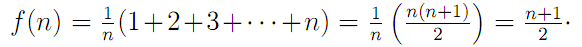 Prof. Dr. Luís Carlos Costa Fonseca
3 de agosto de 2012
38
Exemplo - Maior e Menor Elemento (1)
Considere o problema de encontrar o maior e o menor elemento de um vetor de inteiros A[1..n]; n >= 1;
Um algoritmo simples pode ser derivado do algoritmo apresentado no programa para achar o maior elemento.
void maxmin1(Vetor A, int *Max, int *Min) {
  int i;
  *Max = A[0]; *Min = A[0];
  for (i = 1; i < n; i++) {
    if (A[i] > *Max) *Max = A[i];
    if (A[i] < *Min) *Min = A[i];
  }
}
Prof. Dr. Luís Carlos Costa Fonseca
3 de agosto de 2012
39
Exemplo - Maior e Menor Elemento (1)
Seja f(n) o número de comparações entre os elementos de A, se A contiver n elementos.
Logo f(n) = 2(n – 1), para n > 0, para o melhor caso, pior caso e caso médio.
MaxMin1 pode ser facilmente melhorado: a comparação A[i] < Min só é necessária quando a comparação A[i] > Max dá falso.
Prof. Dr. Luís Carlos Costa Fonseca
3 de agosto de 2012
40
Exemplo - Maior e Menor Elemento (2)
Com a implementação da melhoria ficaria:
void maxmin2(Vetor A, int *Max, int *Min) {
  int i;
  *Max = A[0]; *Min = A[0];
  for (i = 1; i < n; i++) {
    if (A[i] > *Max) *Max = A[i];
    else if (A[i] < *Min) *Min = A[i];
  }
}
Prof. Dr. Luís Carlos Costa Fonseca
3 de agosto de 2012
41
Exemplo - Maior e Menor Elemento (2)
Para a nova implementação temos:
melhor caso: f(n) = n – 1 (quando os elementos estão em ordem crescente);
pior caso: f(n) = 2(n – 1) (quando os elementos estão em ordem decrescente);
caso médio: f(n) = 3n/2 – 3/2; 
No caso médio, A[i] é maior do que Max a metade das vezes;
Logo para n > 0 teremos:
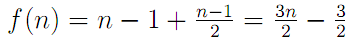 Prof. Dr. Luís Carlos Costa Fonseca
3 de agosto de 2012
42
Exemplo - Maior e Menor Elemento (3)
Considerando o número de comparações realizadas, existe a possibilidade de obter um algoritmo mais eficiente:
Compare os elementos de A aos pares, separando-os em dois subconjuntos (maiores em um e menores em outro), a um custo de n/2 comparações;
O máximo é obtido do subconjunto que contém os maiores elementos, a um custo de (n/2) - 1 comparações;
O mínimo é obtido do subconjunto que contém os menores elementos, a um custo de (n/2) – 1 comparações.
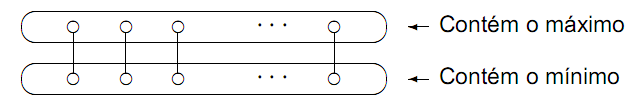 Prof. Dr. Luís Carlos Costa Fonseca
3 de agosto de 2012
43
Exemplo - Maior e Menor Elemento (3)
void maxmin3(Vetor A, int *Max, int *Min) {
  int i, FimDoAnel;
  if ((n % 2) == 0) {
    A[n] = A[n-1]; FimDoAnel = n;
  } else FimDoAnel = n - 1;
  if (A[0] > A[1]) {
    *Max = A[0]; *Min = A[1];
  } else { *Max = A[1]; *Min = A[0]; }
  i = 3;
  while (i <= FimDoAnel) {
    if (A[i-1] > A[i]) {
      if (A[i-1] > *Max) *Max = A[i-1];
      if (A[i] < *Min) *Min = A[i];
    } else {
      if (A[i-1] < *Min) *Min = A[i-1];
      if (A[i] > *Max) *Max = A[i];
    } i += 2;
  }
}
Prof. Dr. Luís Carlos Costa Fonseca
3 de agosto de 2012
44
Exemplo - Maior e Menor Elemento (3)
Os elementos de A são comparados dois a dois e os elementos maiores são comparados com Max e os elementos menores são comparados com Min;
Quando n é ímpar, o elemento que está na posição A[n] é duplicado na posição A[n + 1] para evitar um tratamento de exceção;
Para esta implementação, para n >0, teremos para o melhor caso, pior caso e caso médio:
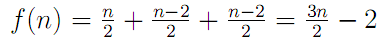 Prof. Dr. Luís Carlos Costa Fonseca
3 de agosto de 2012
45
Comparação entre os AlgoritmosMaxMin1, MaxMin2 e MaxMin3
A tabela apresenta uma comparação entre os algoritmos dos programas MaxMin1, MaxMin2 e MaxMin3, considerando o número de comparações como medida de complexidade;
Os algoritmos MaxMin2 e MaxMin3 são superiores ao algoritmo MaxMin1 de forma geral;
O algoritmo MaxMin3 é superior ao algoritmo MaxMin2 com relação ao pior caso e bastante próximo quanto ao caso médio;
Prof. Dr. Luís Carlos Costa Fonseca
3 de agosto de 2012
46
Comparação entre os AlgoritmosMaxMin1, MaxMin2 e MaxMin3
Prof. Dr. Luís Carlos Costa Fonseca
3 de agosto de 2012
47
Comportamento Assintótico de Funções
O parâmetro n fornece uma medida da dificuldade para se resolver o problema;
Para valores suficientemente pequenos de n, qualquer algoritmo custa pouco para ser executado, mesmo os ineficientes;
A escolha do algoritmo não é um problema crítico para problemas de tamanho pequeno;
Logo, a análise de algoritmos é realizada para valores grandes de n;
Prof. Dr. Luís Carlos Costa Fonseca
3 de agosto de 2012
48
Comportamento Assintótico de Funções
Estuda-se o comportamento assintótico das funções de custo (comportamento de suas funções de custo para valores grandes de n);
O comportamento assintótico de f(n) representa o limite do comportamento do custo quando n cresce.
Prof. Dr. Luís Carlos Costa Fonseca
3 de agosto de 2012
49
Dominação Assintótica
A análise de um algoritmo geralmente conta com apenas algumas operações elementares;
A medida de custo ou medida de complexidade relata o crescimento assintótico da operação considerada;
Deﬁnição: Uma função f(n) domina assintoticamente outra função g(n) se existem duas constantes positivas c e m tais que, para n >= m, temos |g(n)| <= c x |f(n)|;
O valor da constante m mostrado é o menor valor possível, mas qualquer valor maior também é válido.
Prof. Dr. Luís Carlos Costa Fonseca
3 de agosto de 2012
50
Dominação Assintótica
Prof. Dr. Luís Carlos Costa Fonseca
3 de agosto de 2012
51
Dominação Assintótica
Exemplo:
Sejam g(n) = (n + 1)2 e f(n) = n2.
As funções g(n) e f(n) dominam assintoticamente uma a outra, desde que |(n + 1)2| <= 4|n2| para n >= 1 e |n2| < |(n + 1)2| para n >= 0.
Prof. Dr. Luís Carlos Costa Fonseca
3 de agosto de 2012
52
Notação O
Escrevemos g(n) = O(f(n)) para expressar que f(n) domina assintoticamente g(n). Lê-se g(n) é da ordem no máximo f(n).
Exemplo: quando dizemos que o tempo de execução T(n) de um programa é O(n2), significa que existem constantes c e m tais que, para valores de n >= m, T(n) <= cn2.
Exemplo gráfico de dominação assintótica que ilustra a notação O.
Prof. Dr. Luís Carlos Costa Fonseca
3 de agosto de 2012
53
Notação O
O valor da constante m mostrado é o menor valor possível, mas qualquer valor maior também é válido.
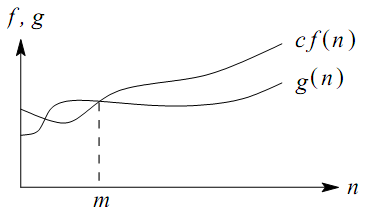 Prof. Dr. Luís Carlos Costa Fonseca
3 de agosto de 2012
54
Notação O
Definição: Uma função g(n) é O(f(n)) se existem duas constantes positivas c e m tais que g(n) <= cf(n), para todo n >= m.
Exemplo: g(n) = (n + 1)2.
Logo g(n) é O(n2), quando m = 1 e c = 4.
Isto porque (n + 1)2 <= 4n2 para n >=1.
Prof. Dr. Luís Carlos Costa Fonseca
3 de agosto de 2012
55
Notação O
Exemplo: Suponha que g(n) = n e f(n) = n2.
Sabemos pela definição anterior que g(n) é O(n2), pois para n >= 0, n <= n2.
Entretanto f(n) não é O(n).
Supondo que existam constantes c e m tais que para todo n >= m, n2 <= cn.
Logo c >= n para qualquer n >= m, e não existe uma constante c que possa ser maior ou igual a n para todo n.
Prof. Dr. Luís Carlos Costa Fonseca
3 de agosto de 2012
56
Notação O
Exemplo: g(n) = 3n3 + 2n2 + n é O(n3).
Basta mostrar que 3n3 + 2n2 + n <= 6n3, para n >= 0.
A função g(n) = 3n3 + 2n2 + n é também O(n4), entretanto esta afirmação é mais fraca do que dizer que g(n) é O(n3).
Exemplo: g(n) = log5 n é O (log n).
O logb n difere do logc n por uma constante que no caso é logb c.
Como n = c logc n, tomando o logaritmos base b em ambos os lados da igualdade temos quelogb n = logb clogc n = logc n X logb c.
Prof. Dr. Luís Carlos Costa Fonseca
3 de agosto de 2012
57
Operações com a Notação O
Prof. Dr. Luís Carlos Costa Fonseca
3 de agosto de 2012
58
Operações com a Notação O
Exemplo: regra da soma O(f(n) + O(g(n)).
Suponha três trechos cujos tempos de execução são O(n), O(n2) e O(n log n).
O tempo de execução dos dois primeiros trechos é O(max(n, n2)), que é O(n2).
O tempos de execução de todos os três trechos é então O(max(n2, n log n)), que é O(n2).
Prof. Dr. Luís Carlos Costa Fonseca
3 de agosto de 2012
59
Classes de comportamento assintótico
Se f é uma função de complexidade para um algoritmo F, então O(f) é considerada a complexidade assintótica ou o comportamento assintótico do algoritmo F.
A relação de dominação assintótica permite comparar funções de complexidade;
Entretanto, se as funções f e g dominam assintoticamente uma a outra, então os algoritmos associados são equivalentes;
Nestes casos, o comportamento assintótico não serve para comparar os algoritmos;
Prof. Dr. Luís Carlos Costa Fonseca
3 de agosto de 2012
60
Classes de comportamento assintótico
Por exemplo, considere dois algoritmos F e G aplicados à mesma classe de problemas, sendo que F leva três vezes o tempo de G ao serem executados, isto é, f(n) = 3g(n), sendo que O(f(n)) = O(g(n));
Logo, o comportamento assintótico não serve para comparar os algoritmos F e G, porque eles diferem apenas por uma constante;
Prof. Dr. Luís Carlos Costa Fonseca
3 de agosto de 2012
61
Comparação de programas
Podemos avaliar programas comparando as funções de complexidade, negligenciando as constantes de proporcionalidade;
Um programa com tempo de execução O(n) é melhor que outro com tempo O(n2);
Porém, as constantes de proporcionalidade podem alterar esta consideração;
Prof. Dr. Luís Carlos Costa Fonseca
3 de agosto de 2012
62
Comparação de programas
Exemplo: um programa leva 100n unidades de tempo para ser executado e outro leva 2n2. Qual dos dois programas é melhor?
depende do tamanho do problema;
Para n < 50, o programa com tempo 2n2 é melhor do que o que possui tempo 100n;
Para problemas com entrada de dados pequena é preferível usar o programa cujo tempo de execução é O(n2);
Entretanto, quando n cresce, o programa com tempo de execução O(n2) leva muito mais tempo que o programa O(n).
Prof. Dr. Luís Carlos Costa Fonseca
3 de agosto de 2012
63
Principais classes de problemas
f(n) = O(1)
Algoritmos de complexidade O(1) são ditos de complexidade constante;
Uso do algoritmo independe de n;
As instruções do algoritmo são executadas um número fixo de vezes;
Prof. Dr. Luís Carlos Costa Fonseca
3 de agosto de 2012
64
Principais classes de problemas
f(n) = O(log n)
Um algoritmo de complexidade O(log n) é dito ter complexidade logarítmica;
Típico em algoritmos que transformam um problema em outros menores;
Pode-se considerar o tempo de execução como menor que uma constante grande;
Quando n é mil, log2 n ≈ 10, quando n é 1 milhão, log2 n ≈ 20;
Para dobrar o valor de log n temos de considerar o quadrado de n;
A base do logaritmo muda pouco estes valores: quando n é 1 milhão, o log2n é 20 e o log10n é 6.
Prof. Dr. Luís Carlos Costa Fonseca
3 de agosto de 2012
65
Principais classes de problemas
f(n) = O(n)
Um algoritmo de complexidade O(n) é dito ter complexidade linear;
Em geral, um pequeno trabalho é realizado sobre cada elemento de entrada;
É a melhor situação possível para um algoritmo que tem de processar/produzir n elementos de entrada/saída;
Cada vez que n dobra de tamanho, o tempo de execução dobra;
Prof. Dr. Luís Carlos Costa Fonseca
3 de agosto de 2012
66
Principais classes de problemas
f(n) = O(n log n)
Típico em algoritmos que quebram um problema em outros menores, resolvem cada um deles independentemente e ajuntando as soluções depois.
Quando n é 1 milhão, n log2 n é cerca de 20 milhões.
Quando n é 2 milhões, n log2 n é cerca de 42 milhões, pouco mais do que o dobro.
Prof. Dr. Luís Carlos Costa Fonseca
3 de agosto de 2012
67
Principais classes de problemas
f(n) = O(n2)
Um algoritmo de complexidade O(n2) é dito ter complexidade quadrática;
Ocorrem quando os itens de dados são processados aos pares, muitas vezes em um anel dentro de outro;
Quando n é mil, o número de operações é da ordem de 1 milhão.
Sempre que n dobra, o tempo de execução é multiplicado por 4;
Úteis para resolver problemas de tamanhos relativamente pequenos;
Prof. Dr. Luís Carlos Costa Fonseca
3 de agosto de 2012
68
Principais classes de problemas
f(n) = O(n3)
Um algoritmo de complexidade O(n3) é dito ter complexidade cúbica;
Úteis apenas para resolver pequenos problemas;
Quando n é 100, o número de operações é da ordem de 1 milhão;
Sempre que n dobra, o tempo de execução fica multiplicado por 8;
Prof. Dr. Luís Carlos Costa Fonseca
3 de agosto de 2012
69
Principais classes de problemas
f(n) = O(2n)
Um algoritmo de complexidade O(2n) é dito ter complexidade exponencial;
Geralmente não são úteis sob o ponto de vista prático;
Ocorrem na solução de problemas quando se usa força bruta para resolvê-los;
Quando n é 20, o tempo de execução é cerca de 1 milhão. Quando n dobra, o tempo fica elevado ao quadrado;
Prof. Dr. Luís Carlos Costa Fonseca
3 de agosto de 2012
70
Principais classes de problemas
f(n) = O(n!)
Um algoritmo de complexidade O(n!) é dito ter complexidade exponencial, apesar de O(n!) ter comportamento muito pior do que O(2n);
Geralmente ocorrem quando se usa força bruta para na solução do problema;
n = 20 → 20! = 2432902008176640000, um número com 19 dígitos;
n = 40 → um número com 48 dígitos;
Prof. Dr. Luís Carlos Costa Fonseca
3 de agosto de 2012
71
Comparação de funções de complexidade
Prof. Dr. Luís Carlos Costa Fonseca
3 de agosto de 2012
72
Comparação de funções de complexidade
Prof. Dr. Luís Carlos Costa Fonseca
3 de agosto de 2012
73
Algoritmos Polinomiais
Algoritmo exponencial no tempo de execução tem função de complexidade O(cn); c > 1;
Algoritmo polinomial no tempo de execução tem função de complexidade O(p(n)), onde p(n) é um polinômio;
A distinção entre estes dois tipos de algoritmos torna-se significativa quando o tamanho do problema a ser resolvido cresce;
Por isso, os algoritmos polinomiais são muito mais úteis na prática do que os exponenciais;
Algoritmos exponenciais são geralmente simples variações de pesquisa exaustiva;
Prof. Dr. Luís Carlos Costa Fonseca
3 de agosto de 2012
74
Algoritmos Polinomiais
Algoritmos polinomiais são geralmente obtidos mediante entendimento mais profundo da estrutura do problema;
Um problema é considerado:
intratável: se não existe um algoritmo polinomial para resolvê-lo;
bem resolvido: quando existe um algoritmo polinomial para resolvê-lo;
Prof. Dr. Luís Carlos Costa Fonseca
3 de agosto de 2012
75
Algoritmos Polinomiais X AlgoritmosExponenciais
A distinção entre algoritmos polinomiais eficientes e algoritmos exponenciais ineficientes possui várias exceções;
Exemplo: um algoritmo com função de complexidade f(n) = 2n é mais rápido que um algoritmo g(n) = n5 para valores de n menores ou iguais a 20;
Também existem algoritmos exponenciais que são muito úteis na prática; 
Exemplo: o algoritmo Simplex para programação linear possui complexidade de tempo exponencial para o pior caso mas executa muito rápido na prática;
Tais exemplos não ocorrem com freqüência na prática, e muitos algoritmos exponenciais conhecidos não são muito úteis;
Prof. Dr. Luís Carlos Costa Fonseca
3 de agosto de 2012
76
Exemplo de Algoritmo Exponencial
Um caixeiro viajante deseja visitar n cidades de tal forma que sua viagem inicie e termine em uma mesma cidade, e cada cidade deve ser visitada uma única vez;
Supondo que sempre há uma estrada entre duas cidades quaisquer, o problema é encontrar a menor rota para a viagem;
A figura ilustra o exemplo para quatro cidades c1; c2; c3; c4, em que os números nos arcos indicam a distância entre duas cidades;
Prof. Dr. Luís Carlos Costa Fonseca
3 de agosto de 2012
77
Exemplo de Algoritmo Exponencial
O percurso <c1; c3; c4; c2; c1> é uma solução para o problema, cujo percurso total tem distância 24.
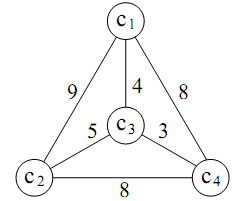 Prof. Dr. Luís Carlos Costa Fonseca
3 de agosto de 2012
78
Exemplo de Algoritmo Exponencial
Um algoritmo simples seria verificar todas as rotas e escolher a menor delas;
Há (n – 1)! rotas possíveis e a distância total percorrida em cada rota envolve n adições, logo o número total de adições é n!;
No exemplo anterior teríamos 24 adições;
Suponha agora 50 cidades: o número de adições seria 50! ≈ 1064;
Em um computador que executa 109 adições por segundo, o tempo total para resolver o problema com 50 cidades seria maior do que 1045 séculos só para executar as adições;
Prof. Dr. Luís Carlos Costa Fonseca
3 de agosto de 2012
79
Exemplo de Algoritmo Exponencial
O problema do caixeiro viajante aparece com freqüência em problemas relacionados com transporte, mas também aplicações importantes relacionadas com otimização de caminho percorrido.
Prof. Dr. Luís Carlos Costa Fonseca
3 de agosto de 2012
80
Técnicas de Análise de Algoritmos
Determinar o tempo de execução de um programa pode ser um problema matemático complexo;
Determinar a ordem do tempo de execução, sem preocupação com o valor da constante envolvida, pode ser uma tarefa mais simples;
A análise utiliza técnicas de matemática discreta, envolvendo contagem ou enumeração dos elementos de um conjunto:
Manipulação de somas;
Produtos;
Permutações;
Fatoriais;
Coeficientes binomiais;
Solução de equações de recorrência;
Prof. Dr. Luís Carlos Costa Fonseca
3 de agosto de 2012
81
Exercícios
Dê o conceito de algoritmo, tipo de dados e tipo abstrato de dados.
O que significa dizer que um algoritmo executa em um tempo proporcional a n?
Qual algoritmo você prefere: um algoritmo que requer n5 passos ou um que requer 2n passos?
Explique a diferença entre O(1) e O(2)?
Prof. Dr. Luís Carlos Costa Fonseca
3 de agosto de 2012
82
Exercícios
Implemente os três algoritmos apresentados nos programas para obter o máximo e o mínimo de um conjunto contendo n elementos. Execute os algoritmos para valores suficientemente grandes de n, gerando casos de teste para o melhor caso, pior caso e caso esperado. Comente os resultados obtidos.
Faça uma pesquisa sobre outras notações diferentes da notação O. Apresente na forma de trabalho.
Prof. Dr. Luís Carlos Costa Fonseca
3 de agosto de 2012
83
Obrigado!
Contatos:
lccf@ufma.br
lccfonseca@gmail.com
lccfonseca@hotmail.com
Prof. Dr. Luís Carlos Costa Fonseca
3 de agosto de 2012
84